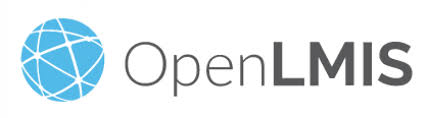 GTM Strategy and OpenLMIS
Thur 5 Sept 2019
Agenda
GTM Strategy
Agenda
GTM Strategy
Defining the Market: Position of OpenLMIS
Agenda
GTM Strategy
Agenda
Who is the Customer
Organization’s Philosophy
IT Pro Profile & Personas
Customer Journey
Priorities at Each Stage of Journey
GTM Strategy
The IT philosophy of a company varies largely and impacts adoption and attitudes about software adoption.
Laggard
Responsive
Modern
Generally, do not invest heavily in new technologies
Still prioritize Capex to Opex 
Rely heavily on ROI when making new technology decisions
Longer refresh cycle
Standard, “middle of the road” approach to technology
May have specific purchase drivers for software
May be influenced to upgrading early if provided appropriate incentive/business case
Bought into the software and its brand
Staying current on the latest technology is assumed
Likely to have an intentional mobile strategy
Generally, IT philosophy influences purchase and adoption of any technology, including software. However, with OpenLMIS, philosophy is particularly important, as the purchase also requires change management to move people toward adoption.
7
Agenda
Who is the Customer
Organization’s Philosophy
IT Pro Profile & Personas
Customer Journey
Priorities at Each Stage of Journey
GTM Strategy
A look at the two audiences: ITDM & ITIs
9
The IT Pro Common Audiences breaks down IT Pro roles into two macro-level audiences across company size and internal IT capabilities: IT Decision Maker (ITDM) and IT Implementers & Influencers (ITI)
Small Business(1-24 PCs)
Mid-Market
(25-499 PCs)
Enterprise(500+ PCs)
Strategic
CIO, CTO, CISO, or Chief or Sr. Architect
VP of MIS, IS, or IT
Director of MIS, IS, or IT
IT Decision-Maker
SMB Partner
Solution Provider (VAP)
Reseller (VAR)/Small ISV
software Services/Hosting
IT Decision Makers
IT Manager
Manager, Infrastructure, Networking, or Datacenter
Manager, Application Development  and Support
Manager, software Services, Planning, and Support
Infrastructure Specialist
Systems, Network, and Datacenter  Admin
Security/Storage/Web Administrator
software Services Architect/Administrator
IT Generalist (Multiple roles within IT)
 Technical or Business Consultant
 Unofficial IT Person (software Manager, SMB Owner)
IT Generalist
Application/LOB Specialist
Database, BI, and Data Warehouse  Admin 
Application and Web Architects/Developer
software Services/Business Systems Analyst
IT Implementers and Influencers
Desktop & End-User Support
Help Desk/Call Center  Support
Technology Trainer or Teacher
software Services Support
Reseller (LAR)
Large ISV/Large / Global SI software Services & Hosting
Enterprise Partner
Tactical
Self-Service IT
Partner-Managed IT
Internal IT
10
Personas
ITDM
ITI
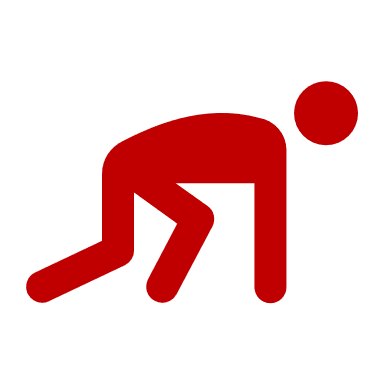 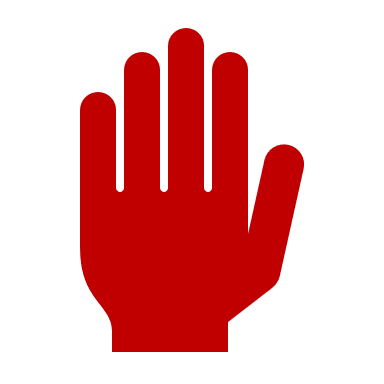 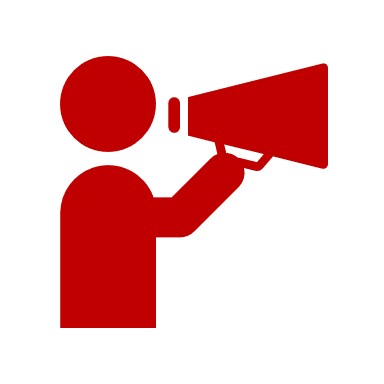 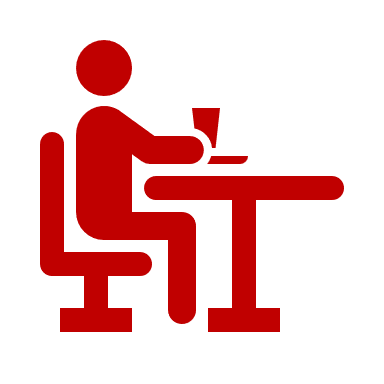 3
“True Believers” want the latest technology to drive value at their organizations. Completely bought into the cloud, they tend to be innovation seekers.
Usually CIO or VP-level, they are early adopters who place cloud as a strategic priority and driver within the organization. 
They have high involvement in reviewing, and recommending vendors through to final selection.
“Just Taking Orders” roles are happy with the status quo but will execute top-down decisions. 
They are typically more peer-influenced with new technologies, but are slow to adopt new tech themselves.
These roles gather information, evaluate, and recommend vendors for hand-off to higher-ups for final selection.
“Geeky Go-Getters” are ambitious and technical, looking at cloud as an opportunity to expand their knowledge set.
 They focus on cost-effective solutions and are brand loyal. They usually are early tech adopters and more knowledgeable, giving them a higher level of authority in their orgs.
While they have their favorites, they are always willing to try innovative new products.
“Status Quo Die-Hards” know their line of work and are viewed as experts in their roles.
 They are more change averse, and dislike when new technology or “corporate directives” interrupt their workflow. May be laggards, but highly specialized in their roles. 
Commonly found saying the line, “If it isn’t broken, why fix it?” Slow to realize the benefits of SaaS solutions.
4
11
ITDMS and ITIS Span Across Two Primary Dimensions
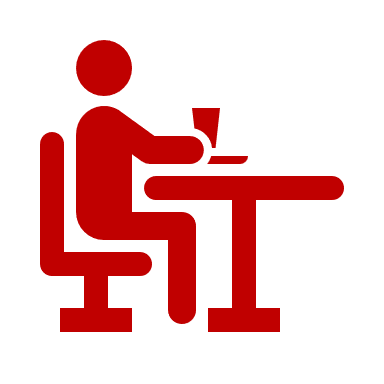 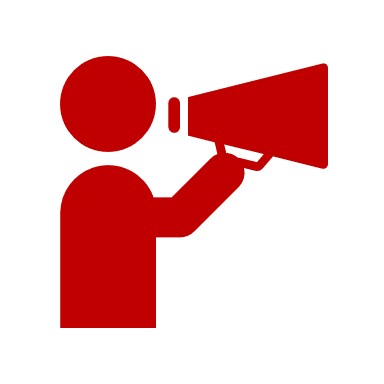 Systems Architecture & Service Center
Focus on long-range plan for cost-saving, efficiency, and integration
Focus on serving client (end-user) 
Focus on standardizing systems
Broker between cloud partners and end-users
IT-First
Independent from business units and leadership
Responsible for technical ops
Prioritize projects based on technical value
Traditional IT background
Business-First
Partner directly with business leaders
Responsible for business metrics
Prioritize projects based on business impact
Analytical & enterprising
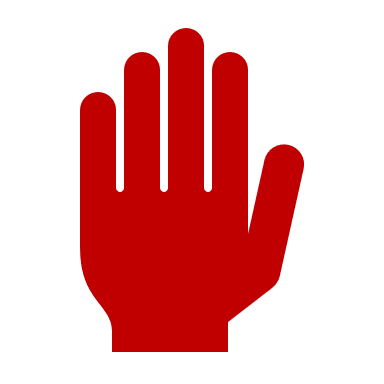 Dev Ops
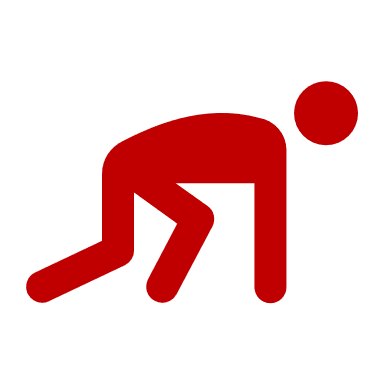 Agility & flexibility
Quick-moving
Quick technical learner
Technical learning culture
Right tool for the problem
X-AXIS = PRIMARY OBJECTIVE & ORIENTATION
Y-AXIS = IT APPROACH & CULTURE
12
IT Decision-Maker
Summary: IT Decision-Makers
Titles
OpenLMIS Satisfaction
Feel responsible for driving organizational growth & productivity, against the bottom line
Navigating the global technology shift to the software, how to strategically approach big data and mobility, as well as their “executive seat at the table” as technology solutions spread through LOB
Trying to figure out how to transition their IT organization into a services organization and adapt to the reality of an “always on” model
Responsible for change management with executives on response times and trouble-shooting (e.g. reliance on support community when the service is down)
Quite involved in the technical aspects of OpenLMIS deployments 
Based on attitudes towards the software, two archetypes within ITDMs emerged: “True Believers”, and “Just Taking Orders”
IT Decision-Maker
CIO or equivalent
Director or VP of IT
IT Manager
IT Manager
IT Supervisor
PSAT Scores
Most-Read Media Publications
Biz publications
Tech communities
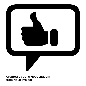 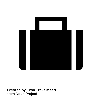 Tech publications
Social media
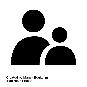 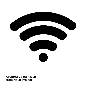 Role in Deployment:  Which of the positions below best describes your function within your company?*
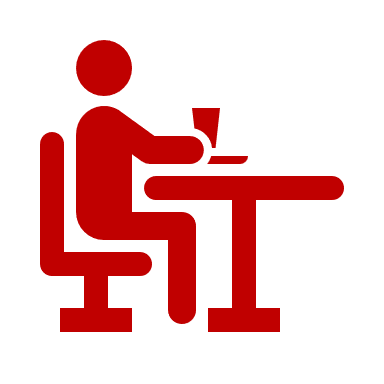 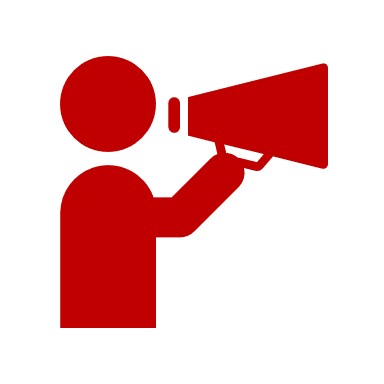 1
2
True Believers
Just Taking Orders
*Source:  Lenati Proprietary Research, IT Pro Insights, Confidential
13
IT Decision-Maker
ITDM: True Believers
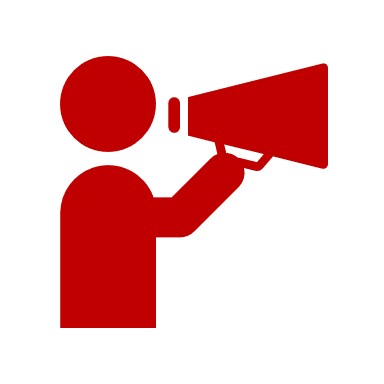 Overview
Drives organization mindset for more collaboration/communication and improving end user tools with increasing availability of SaaS apps
Heavy involvement in technical deployments, due to the impact a new productivity solution has on the business
More likely to have a concrete plan in place to roll out OpenLMIS or at least have a concrete POV as to what they’re rolling out and why
On the forefront of defining how they will shift their organization into a services organization
1
“True Believers” want the latest technology to drive value at their organizations. Completely bought into the software, they tend to be innovation seekers. Usually CIO or VP-level, they are early adopters who place software as a strategic priority and driver within the organization. They have high involvement in reviewing, and recommending vendors through to final selection.
Attitudes
Actively seeks new technologies that offer efficiencies for their org; looking for commoditized tasks to outsource
Inherently understand the value of and advocate for the software
Stays up to date with innovative products from companies like VMWare, Amazon and Google
Constantly looks for companies that have easy deployment with no hassle support
Recommendations
Emphasize innovative solutions that address role-based productivity; leverage other software thought-leadership.
Provide clear ROI and a clear path to value realization, particularly around collaboration 
Particularly with large enterprise organization, provide expertise around change management and the realities of managing always on updates
Think about opportunities to put them in the “lime light” or showcase their success
14
IT Decision-Maker
ITDM: Just Taking Orders
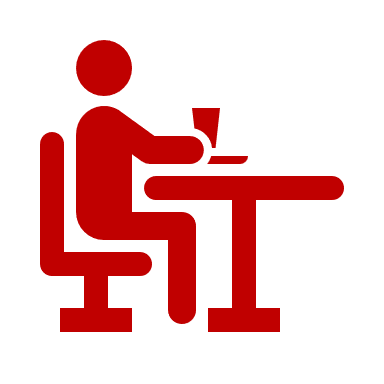 Overview
Seeks efficient ways to carry out C-level decisions
May have decided to move to the software based on executive directive or facing an upgrade of on-premises infrastructure
May be more likely to move based on workload like inventory management and may not have a plan yet as to when or if they will roll out the other products
2
Attitudes
“Just Taking Orders” roles are happy with the status quo but will execute top-down decisions. They are typically more peer-influenced with new technologies, but are slow to adopt new tech themselves. These roles gather information, evaluate, and recommend vendors for hand-off to higher-ups for final selection.
Can be concerned about complexity of OpenLMIS 
More likely to be worried about “too transparent” about business operations and tax implications
Excited to simplify their environment and reduce the time spent managing email
Recommendations
Demonstrate clear ROI/TCO
Provide evidence of feature parity for table-stakes and new benefits for efficiency
Provide clear path and business case for deploying and adopting OpenLMIS
Help them navigate through complexity
Provide though leadership around how to best organize their team
Acknowledge and engage with their peer-based influencers
15
IT Implementers 
& Influencers
Summary: IT Implementers & Influencers
As a whole, this group changes the most and is most unsure of where they fit in a software-first world; often faced with needing to learn new skills and adapt
They are the “feet on the street”, so most affected by the realities of deploying & managing software services: 
Heavily involved in technical deployment and most affected by ad hoc technical issues
Loss of control to OpenLMIS. If system cannot connect or goes doesn’t, they can’t fix it
Feel the pain of ongoing updates, particularly if they still control and deploy centrally
Tend to be end-user facing in roles; appreciate an always up to date environment
Infrastructure Specialist’s are more knowledgeable and have greater decision-making authority than other types of IT Implementers.
Perception and behavior differences form 2 sub-segments: “Geeky Go-Getters” and “On-Prem Die-Hards”
Titles
Infrastructure Specialist
Systems, Network, Datacenter Admin
Software Services Architect/Administrator

IT Generalist
Tech/Biz Consultant
Unofficial IT Person
Application/LOB Specialist
Database, BI Admin
software Services Analyst

Desktop & End-User Support
Help Desk/Call Center Support
Tech Trainer/Teacher
Tech communities
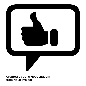 Product Satisfaction
Most-Read Media Publications
Tech publications
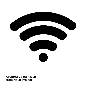 PSAT Score
How this Role Interacts with OpenLMIS Deployment:
Which of the positions below best describes your function within your company?
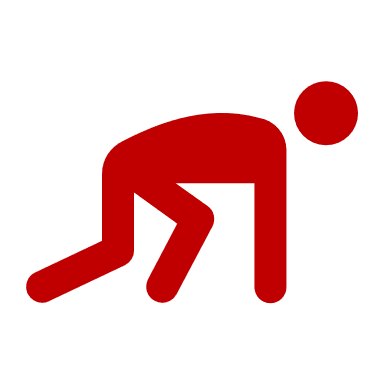 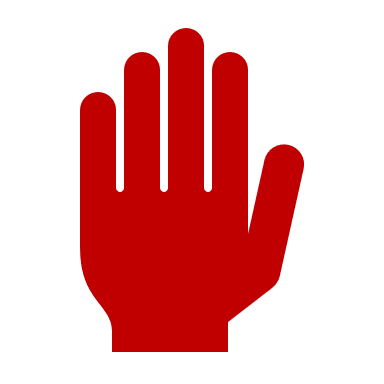 1
2
Geeky Go-Getters
On-Prem Die-Hard
*Source:  Lenati Proprietary Research, IT Pro Insights, Confidential
16
IT Implementers 
& Influencers
ITI: Geeky Go-Getters
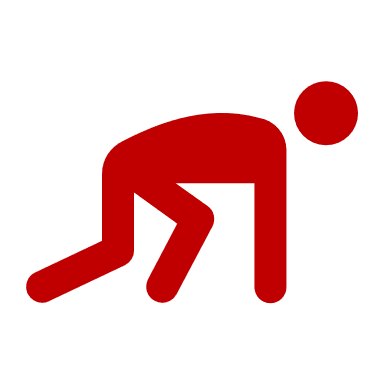 Overview
Usually a technical role, like systems analyst or IT Manager
Wants information on the latest technologies to stay “in-the-know”
Prefers challenging projects and problem solving to day-to-day tasks
Organization champion to move to OpenLMIS
1
“Geeky Go-Getters” are ambitious and technical, looking at software as an opportunity to expand their knowledge set. They focus on cost-effective solutions and are brand loyal. They usually are early tech adopters and more knowledgeable, giving them a higher level of authority in their orgs. While they have their favorites, they are always willing to try innovative new products.
Attitudes
Seeks opportunities to keep skills current with software environments
Hopes to spend less time on management and more time learning and working on new products like Lync and SharePoint
Eager to expand IT’s benefit to internal customers
Realize they are better positioned in the job market by embracing the software
Recommendations
Emphasize innovation and incubation projects
Engage them in and through the OpenLMIS community, not just through trouble-shooting topics
Opportunity to learn and master new tools and technology through self-education; practice and work on new services; relationship management with open source community
Think about opportunities to put them in the “lime light” or showcase their success
17
IT Implementers 
& Influencers
ITI: Status Quo Die-Hards
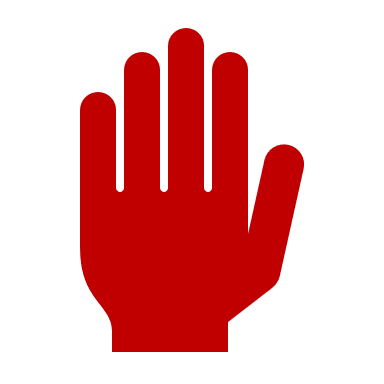 Overview
Long-tenured server engineer or email administrator
Spent their career becoming an on-prem expert
Hands-on with servers and infrastructure everyday
2
“On-Prem Die-Hards” know their line of work and are viewed as experts in their roles. They are more change averse, and dislike when new technology or “corporate directives” interrupt their workflow. May be laggards, but highly specialized in their roles. Commonly found saying the line, “If it isn’t broken, why fix it?” Slow to realize the benefits of SaaS solutions.
Attitudes
Sometimes discourages their organization from moving new software
Fears they will no longer be needed when the servers and infrastructure go away; not as interested in expanding their skillset
Prefers control over their environment and their ability to troubleshoot and reticent to hand over control to open source
Recommendations
Demonstrate how they can showcase their technical skills and act like and “expert” within their organization  
Provide an easy path for learning management tools that are at parity with on-premises features
Show the value of not having to actively manage the infrastructure  
Manage frustrations with loss of control and dependency on open source
18
Agenda
Who is the Customer
Organization’s Philosophy
IT Pro Profile & Personas
Customer Journey
Priorities at Each Stage of Journey
GTM Strategy
Nine Core Steps For The Customer Journey
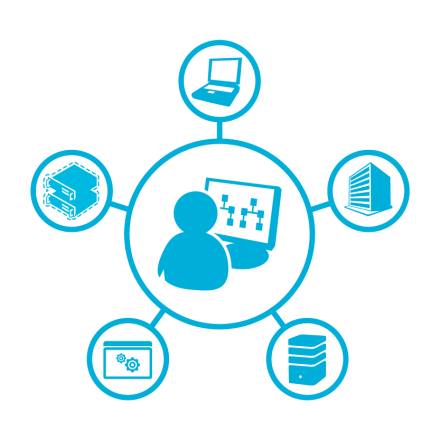 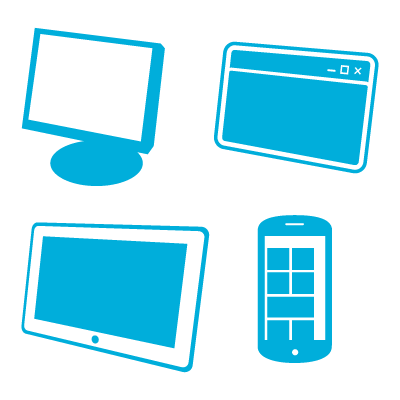 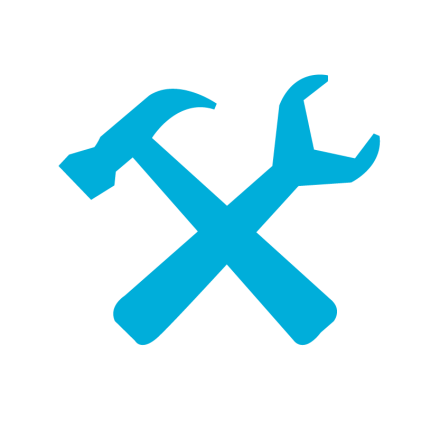 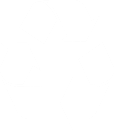 TROUBLE-
SHOOTING**
RENEWING
SUBSCRIPTION
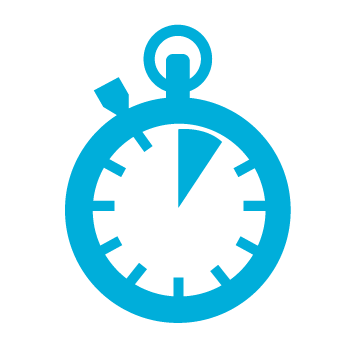 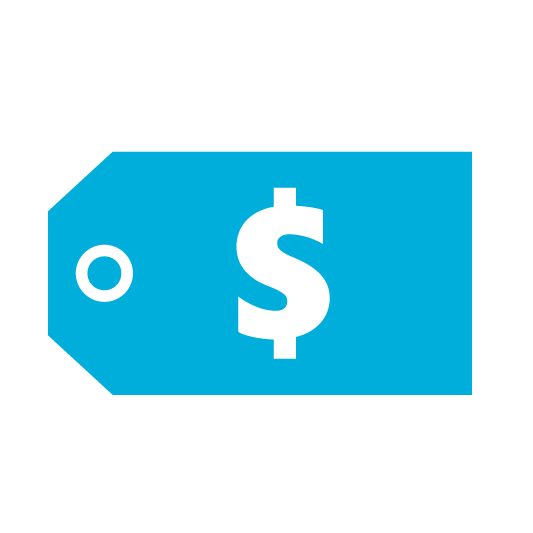 SETUP
(deploying)
SERVICE EXPERIENCE
MANAGING THE SERVICE
PRE PURCHASELEARNING
TRIALING
PURCHASING
PAYING
20
Key activities by phase
PRE-SALES
DEPLOYMENT & ADOPTION CYCLE
MANAGEMENT
1
2
3
TECHNICAL DEPLOYMENT
ISSUES & TROUBLESHOOTING
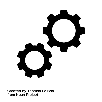 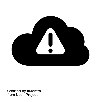 END USER LAUNCH & ADOPTION
SERVICE MANAGEMENT
CONTINUED VALUE REALIZATION
DEPLOYMENT PLANNING
AWARENESS / RESEARCH
EVALUATION / TRIAL PURCHASE
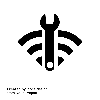 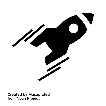 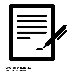 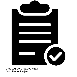 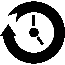 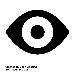 DEPLOY PRODUCTS
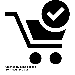 PURCHASE
Research solutions
Identify technical features and costs
Trial for functionality
POC planning
Build internal team
ID partners
Sequence product deployment 
Think through mail migration 
Engage with FTC
POC
Configure environment
Configure service
Account Provisioning/Mailbox Set-up
Data migration
React to issues
Communicate with support and/or partners
Build workarounds
IT readiness: End User Helpdesk & Account troubleshooting
Guide user adoption
Launch
Executive change management
Usage measurement
Reporting
Trouble-shooting
Continued Education on 
Measure success of product
KEY ACTIVITIES
Organizational readiness/change management
21
Building an audience-view needs state
We recommend building each audience's specific needs and trigger criteria for each phase of the lifecycle to better inform marketing decisions and activities.
PRE-SALES
DEPLOYMENT & ADOPTION CYCLE
MANAGEMENT
1
2
3
AWARENESS / RESEARCH
EVALUATION / TRIAL PURCHASE
DEPLOYMENT PLANNING
TECHNICAL DEPLOYMENT
ISSUES & TROUBLESHOOTING
END USER LAUNCH & ADOPTION
SERVICE MANAGEMENT
CONTINUED VALUE REALIZATION
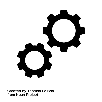 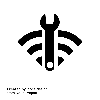 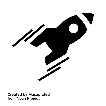 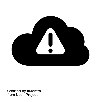 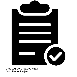 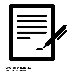 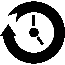 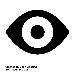 DEPLOY ADDITIONAL PRODUCTS
Innovative solutions to drive business outcomes
Non-tech language
Clear ROI
Compare functionality to business needs
Circulate options with leadership team/peers
Prioritize initial product needs
Build buy-in (envision end-state, value to biz)
Prepare org for smooth transition
Identify and fill any functionality gaps
Engage “IT Implementers” with resources
Have a go-to person for questions / problems
Executive change management 
Reduce negative impact on business
Quickly fix issues
Help end-users realize intended value
Ensure intended value is met from solution
Manage more with less; realize savings
Enable team to fill new functional roles
Realize collaboration and mobility value they promised the business
Enhance product knowledge of org
ITDM Needs
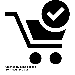 PURCHASE
New and innovative solutions with interesting functionality
Technology feature set
Tech buzzwords
Exciting tech
Compare functionality to role responsibilities
Seek feedback / opinions from peers
Start rollout
Engage with departments for QA
Identify available help resources
Have active line to help staff
Find easiest and quickest paths to fixes
Provide status reports to ITDMs
Help end-users realize intended value and troubleshoot issues
Find strategic ways to add value
Adapt to new support model
Become internal software SME with advanced product knowledge
Enhance product knowledge of org
Complete product certification
Determine workload plans and schedule
Anticipate service outages
ITI Needs
22
Agenda
Who is the Customer
Organization’s Philosophy
IT Pro Profile & Personas
Customer Journey
Priorities at Each Stage of Journey
GTM Strategy
In Research, Pricing Estimates And Broad Product Info Are Key
Q:  “While learning about software products, which of these features are your highest priorities?”
RESEARCH
You look for information such as ballpark costs, capabilities, fit with your existing infrastructure, case studies and product demos.
SMB
Enterprise
Research Phase:  Amount of Time Spent in Each Activity
24
*Source:  Lenati Proprietary Research, IT Pro Insights, Confidential
In Evaluate, Featuring Technical Details Is Most Important
Q:  “While evaluating software products, which of these features are most important?”
EVALUATE
You determine if the solutions will do what's needed and fit the budget.  You may look at detailed technical specs, time and resource requirement, configuration options, training and support options, and references.
SMB
Enterprise
Evaluate Phase:  Amount of Time Spent in Each Activity
*Source:  Lenati Proprietary Research, IT Pro Insights, Confidential
25
During Implement Phase, ITDMs Want Details
IMPLEMENT
Q:  “While implementing software, what information is most important?”
You have selected a vendor and want hands on help, project status, training resources, technical FAQs, and "did you know" resources to roll out the new software.
SMB
Enterprise
Implement Phase:  Amount of Time Spent in Each Activity
*Source:  Lenati Proprietary Research, IT Pro Insights, Confidential
26
For Operate, Support And How-to Videos Are Sought
OPERATE
Q:  “While operating software, which support functions are most important?”
Your software has been rolled out, and you are getting product info from the vendor's website or documentation.
SMB
Enterprise
Operate Phase:  Amount of Time Spent in Each Activity
*Source:  Lenati Proprietary Research, IT Pro Insights, Confidential
27
In Update, Emails And Phone Contact From Vendors Are Wanted
UPDATE
Q:  “While updating software, what  support do you expect from your vendor?”
Looking at upgrade info and version details.
SMB
Enterprise
Update Phase:  Amount of Time Spent in Each Activity
*Source:  Lenati Proprietary Research, IT Pro Insights, Confidential
28
In Training, Enterprise Needs More Materials Available For Software
TRAINING
Q:  “While training employees on software’s features and functions, which materials are most useful to your organization?
SMB
Enterprise
Looking for and providing training and support for end users.
After-Market Phase:  Amount of Time Spent in Each Activity
*Source:  Lenati Proprietary Research, IT Pro Insights, Confidential
29
Agenda
GTM Strategy
OPEN SOURCE SOFTWARE VS FOR-PROFIT SOFTWARE
PAYING FOR SOFTWARE:Perpetual License & Subscription License
Perpetual License:  license software to organizations under volume licensing agreements with upfront payment
“On Premises” license:  the software sits on the customers’ hardware
The customer to acquire multiple licenses of products and services instead of having to acquire separate licenses through retail channels. 
Per User or Seat
Per Location or Incidence
License perpetual versions of software with maintenance and support, which includes 
Rights to upgrades
Support
Updates 
Enhancements

Subscription License:  software subscription model where our customers purchase access to a product for a specific period of time 
Includes Upgrades and Software-related Support
PAYING FOR SOFTWARE:Subscription License is Most Suited for OpenLMIS
PAYING FOR SOFTWARE:Subscription License is Most Suited for OpenLMIS
PAYING FOR SOFTWARE:Recommend Subscription Pricing Models
PAYING FOR SOFTWARE:Recommended Type of Subscription Pricing Model
Agenda
GTM Strategy
OPEN SOURCE SOFTWARE VS FOR-PROFIT SOFTWARE
Business Models & Dual Licensing:Impact for OpenLMIS
Software Licenses and Business Adoption
For many businesses, when buying and using any software, it makes sense to have liability and warranty provisions in the software license from a supplier around the service level, performance, maintenance and support in using the software.  In particular if the application is for mission-critical operations, businesses will only consider that software and licenses containing these features of the license.

Open Source Software License and Business Adoption
When open source software is involved, it is equally critical to have liability and warranty provisions in place.   For this reason, having maintenance and support provided by the open source community may not be sufficient standard to buy the software.   

As a result, having a dual- license, one for commercial open source license, viz GNU GPL v.3, is essential to the commercial adoption of software.
Impact for OpenLMIS
Having a commercial open source license is most recommended to encourage adoption by commercial enterprises.   It does not conflict with keeping an open source license.
Business Models and Dual Licensing:Impact for OpenLMIS
Agenda
GTM Strategy
OPEN SOURCE SOFTWARE VS FOR-PROFIT SOFTWARE
SOFTWARE INDUSTRY:  Direct Distribution & Impact for OpenLMIS
SOFTWARE INDUSTRY:  Definitions of Distributing Organizations - Indirect
SOFTWARE INDUSTRY:  Distributing Organizations – Target Clients
LICENSING SOLUTION PARTNERS“Trusted Partners”
The software vendor provides certification services for a certification fee and logo usage to software companies.

Trusted Partners sell their software to customers. They pay a Certification Fee to software company.

Partners that get certified create value for the company that offers software in their solutions because the solution scope is extended by the partner products.
Software Company
Certify Fee
Certify Partner
Customer
Partner
Impact for OpenLMIS

Creates ecosystem for support & maintenance of software with established companies in market.  

Broad reach at low cost as well as a low cost expansion strategy into new markets..

Creates economic motivations & revenue generation for partners to offer software to customers.

Builds customer base for partners.

Revenue generation back to OpenLMIS through Certification Fee, i.e. percentage of sales
Sells S/W
Revenue
Action
Payment
CERTIFIED PARTNER:  ISVs, VARs
The software vendor provides certification services for a certification fee and logo usage to software companies.

Software companies sell their software to customers. No revenue share is paid to the software vendor.

Partners that get certified create value for the company that offers software in their solutions because the solution scope is extended by the partner products.
Software Company
Certify Fee
Certify Partner
Customer
Partner
Sells S/W
Impact for OpenLMIS

Creates ecosystem for support & maintenance of software

Creates economic motivations & revenue generation for partners to offer software to customers.

Builds customer base for partners.

Broadens distribution of software and increases market share.

Revenue generation back to OpenLMIS through Certification Fee, i.e. percentage of sales
Revenue
Action
Payment
SOFTWARE INDUSTRY:  Recommend Indirect Distribution Through Trusted Partners, ISV, VAR, SI
Agenda
GTM Strategy
OPEN SOURCE SOFTWARE VS FOR-PROFIT SOFTWARE
AFTER-MARKET:  Support & Maintenance
IT Services Industry
5
4
Partner Channels
ISVs
System Integrators (SI) 
IT Consulting
Software Industry
After-Market Support
3
1
2
AFTER-MARKET:  Support & Maintenance
After-Market Support & Maintenance is performed by the same organizations as are involved in distribution of the software.  It’s one of the benefits of being a distributor or reseller:  it provides additional revenue streams.
PLUS After-Market Support & Maintenance is also performed by IT Consultants, which is its own industry.
SOFTWARE INDUSTRY:  Support & Maintenance Organizations
Agenda
GTM Strategy
AFTER-MARKET:  Support & Maintenance
After-Market Support & Maintenance is also performed by IT Consultants, is missing from the business model.

IT Consulting Industry can supply answers for both Distribution and After-Market Support
In order to ensure OpenLMIS success with private and for-profit organizations, it will be important to identify, to outreach, to educate, and to develop the IT Consulting and Partner Channels members.
AFTER-MARKET:  Support & MaintenanceAligning with OpenLMIS